影響計算準確度的關鍵因素
The crucial factor that determine the accuracy of the calculation
基底函數The Basis Set
1
AO and MOMOs are linear combination of  AOs LCAO-MO
hydrogen-like AOs：
Slater-Type Orbital (STO)
Gaussian-Type Orbital (GTO)
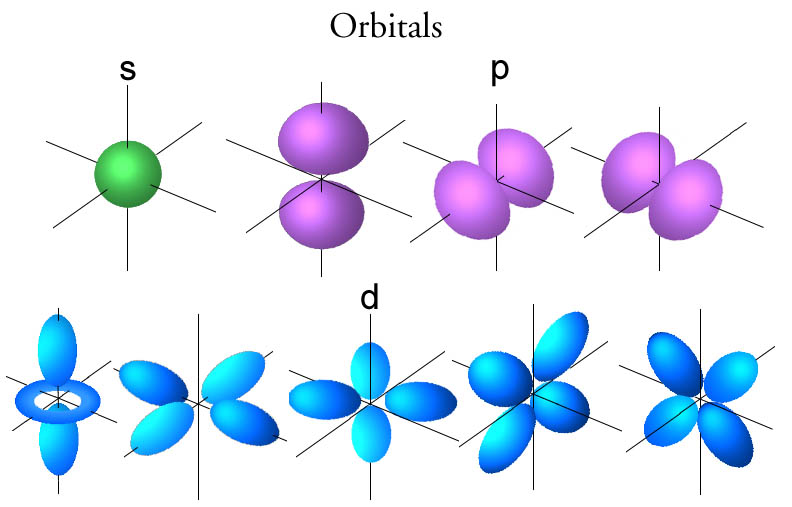 i + j + k 
0   s-type (1)
1   p-type (3)
2   d-type (6)
3   f-type (10)
Cartesian Gaussian
2
Modern calculation uses GTO	greatly simplifies the two-electron integrals
Contracted-Gaussian-Type Function (CGTF)uses LC-GTO to mimic STO
Basis Setall the AOs (CGTF)  in a molecular calculation
Minimal Basis Set (STO-3G)the basis set that includes the same numbers and types of GTFs as the hydrogen-like orbitals (used in most chemistry courses)
gi : primitive gaussians
3
Split-Valence Basis Set	兼顧準確度與計算效率compromise between accuracy and efficiency
Valence Double-Zeta Basis SetCore：minimal basisValence：two CGTF for an AOexamples：3-21G, 6-31G(numbers show the primitive gaussians in CGTF)
Valence Triple-Zeta Basis SetCore：minimal basisValence： three CGTF for an AOexamples：6-311G，TZV，def2TZV
4
Polarization and Diffuse Functions 	for accurate calculation on the chemical bonding
polarization functions increase the angular moment of GTOfirst-period: adding p-type and higher GTOssecond-period: adding d-type and higher GTOsexamples:：6-31G(d,p) [6-31G**], 6-311G(3d2f,2pd)	      cc-pVDZ, cc-pVTZ
diffuse functions  extend the range of GTO (small Z)6-31G(d,p) plus s, p  6-31+G(d,p)cc-pVDZ plus s, p, d  aug-cc-pVDZ
5
Basis Sets Suggestions	from rules to arts		Theory/Basis Set
MP2, DFT : 6-31G(d) or larger
bonding changes for H atom：6-31G(d,p), cc-pVDZ
anions and hydrogen bonding：6-31+G(d,p), aug-cc-pVDZ
high-level theory: triple-zeta or larger:aug-cc-pVTZ, 6-311+G(3d2f,2pd)
The choices of basis sets are related to the properties of the system, accuracy and time requirements, computational resource available. The proper usage is an high art.
6